Vizsgálati ütemterv összeállítás, jóváhagyás elve, vízellátó rendszer, ivóvízellátási körzet meghatározása, eredményfeltöltés rendszere, feladatai
Dr. Vargha Márta
Nemzeti Népegészségügyi és Gyógyszerészeti Központ
Közegészségügyi Laboratóriumi és Módszertani Főosztály
HUMVI továbbképzés 2023. november 9.
Illetékes hatóság 3. § (1)
Járási hivatal: Az 1000 m3/nap mennyiségnél kevesebbet szolgáltató és 5000 főnél kevesebb fogyasztót ellátó ivóvízellátó rendszerek
Vármegyei Kormányhivatal: Az 1000 m3/nap mennyiségnél többet szolgáltató vagy 5000 főnél több fogyasztót ellátó, vagy egy járás határán átnyúló ivóvízellátó rendszerek 
A vármegye határán átnyúló ivóvízellátó rendszerek: a szomszédos érintett fővárosi és vármegyei kormányhivatal feladatmegosztása
HUMVI rendszerben ez a felügyeletileg illetékes hatóság
Az adatok láthatósága érdekében a javasolt a másik hivatal beállítása területileg illetékes hatóságként a HUMVI rendszerben
Hatósági feladatok
Illetékes hatóság
monitoring ütemterv jóváhagyása, vizsgálatszám csökkentés vagy növelés
vizsgálati eredmények validálása
átmeneti eltérés engedélyezés
intézkedés, korlátozás, tájékoztatás
ivóvízkezelő eljárások, technológiák közegészségügyi szempontú megfelelőségének értékelése, próbaüzem előírás 
Vízkivételi mű helye szerint illetékes hatóság
VBT és felülvizsgálat jóváhagyás – együttműködés, ha más az illetékes hatóság
Járási hivatal
marginalizált csoportokkal kapcsolatos nyilvántartás
ivóvíztisztító kisberendezések közintézményekben való használatának felügyelete
Ivóvízminőség felügyelet
Kockázat alapú megközelítés – koncepcionális változás
Azt vizsgáljuk ott és akkor, ahol közegészségügyi szempontból ténylegesen releváns
Az ivóvízbiztonság elsődleges pillére a VBT
A monitoring célja annak verifikálása, hogy a VBT megfelelően működik
Ivóvízminőség-ellenőrzés elemei
Klasszikus ivóvízminőségi monitoring (vízmintavétel és vizsgálat) – önellenőrző és hatósági, akkreditált
Folyamatos (online) mérések – önellenőrző, akkreditált
VBT-n alapuló üzemeltetési monitoring – önellenőrző, részben akkreditált
Külön jogszabály alapján (16/2016 (V. 12)), de VBT része – annak részeként kell jóváhagyni (szakhatóság: vízügyi igazgatóság)
Zavarosság (szűrés hatékonyság, kórokozó eltávolítás)
Víruseltávolítási hatásfok (technológia validálás)
Egyéb, nem mérésen alapuló monitoring – elsősorban önellenőrző
Mintavételi hely
Alapesetben fogyasztási pont, épületen belül 
Polgármesteri hivatal, iskola, óvoda, orvosi rendelő, kisbolt, kocsma, vízmű épület, vízműves magánlakása, egyéb magánlakás… 
Közkifolyó csak abban az esetben, ha közműves rákötéssel nem rendelkező lakosság ott vételez vizet.
Lehetőség szerint a minimálisnál több mintavételi hely legyen kijelölve, felváltva vizsgálva (teljes elosztóhálózatot reprezentálja). 
Hálózaton nem változó paraméterek vizsgálhatók 
egyéb hálózati ponton (víztorony, tározó stb.) 
vízmű kimeneti ponton (akkor is, ha a vízmű másik településen van!) 
Mintavételi hely jóváhagyása
azt kell igazolni, hogy a fenti követelményeknek megfelel
Vizsgálati ütemterv készítés folyamata
3 éves vizsgálati szám csökkentés
NNGYK Közegészségügyi Főosztály
Szolgáltatói jelentés
Kockázatok azonosítása
Vizsgálati szám számítás
(HUMVI)
Vizsgálati szám növelés vagy csökkentés
Végleges mintaszám
Illetékes hatóság
Illetékes hatóság
Ivóvízszolgáltató
Előző évek vizsgálatszáma
Január 10-ig!
Január 30-ig!
HUMVI
Vizsgálati ütemterv
Ütemterv ivóvízellátási körzetre – a megfogalmazásban nincs változás
DE az ivóvízellátási körzet nem nagyobb mint egy település
VEZ vs. VER
VER
Település
VER
VEZ1
Vízmű
VEZ
Vízmű
VEZ2
VEZ3
Település
VEZ
VEZ
Vízmű
Vízmű
VER2
VER1
Település
VEZ vs. VER
Vízmű 2
VER
VEZ2
VEZ1
VEZ3
VEZ6
VEZ4
VEZ5
Vízmű1
Vízmű
3
Vizsgálati ütemterv
Ütemterv ivóvízellátási körzetre – a megfogalmazásban nincs változás
DE az ivóvízellátási körzet nem nagyobb mint egy település
Szolgáltatói jelentés szükséges ivóvízellátási körzetenként szolgáltatott ivóvíz mennyiségéről
Üzemeltetői vizsgálati szám 2. melléklet B) rész 3. táblázat
A csoport – gyakrabban vizsgálandó, ellenőrző paraméterek
B csoport – megfelelőség igazolását szolgáló, részletes paraméterek
Vizsgálati mintaszám
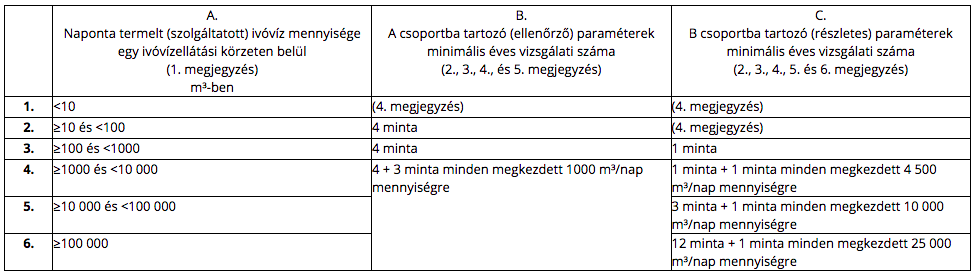 Számítás módszertan 
Pl. 1000-10.000 között: 	A csoport - első 1000 m3 4 minta, 1001-2000-ig 7 stb. 
				B csoport – első 1000 m3 1 minta, 1001-5500-ig 2 stb.
Vizsgálati mintaszám
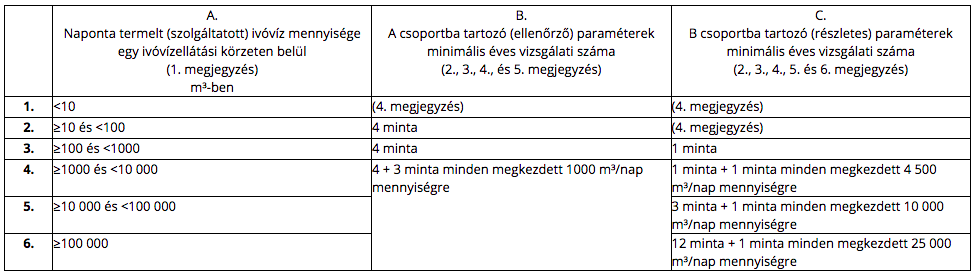 Vizsgálatszámot 10 m3 alatt, és B csoportra 10 m3-100 m3 között a népegészségügyi hatóság állapítja meg - NEM NULLA
Javaslat: <10 m3 	A csoport paraméterei minimum 1 minta/év 
			B csoport paraméterei: minimum 1 minta/3 év
Javaslat: 10 m3-100 m3 B csoport paraméterei: 1 minta/év (3 évente 1-re csökkenthető)
Vizsgálati mintaszám
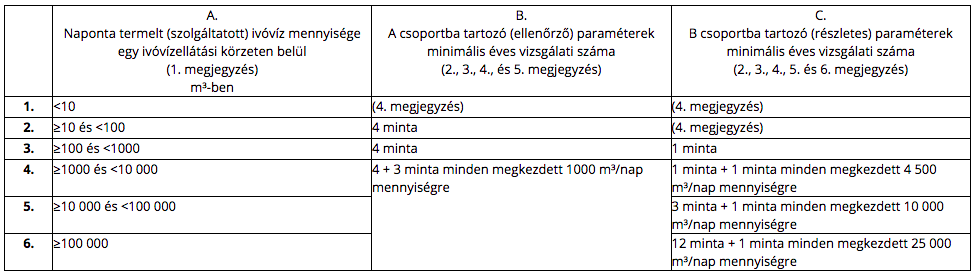 Hatósági mintaszám: 10 %, felfelé kerekítve (nem lehet 1-nél kevesebb)
Mintaszám csökkentés/felmentés érvényesíthető (ld. később)
A csoport paraméterei
Alap paraméterek: 
Escherichia coli (E. coli)
Enterococcus bélbaktériumok
coliform baktériumok, telepszám 22 °C-on
szín, zavarosság, íz, szag 
pH, fajlagos elektromos vezetőképesség, hőmérséklet
ammónium és nitrit 
kémiai oxigénigény (KOIps) vagy TOC
szabad aktív klór vagy az alkalmazott fertőtlenítőszer maradéka
Kockázatértékelés alapján:
az ivóvízbiztonsági tervben szereplő egyéb paraméterek (bármi lehet)
amit a vízkezelés során adagolnak, vagy hatására növekedhet (pl. vas, mangán, THM) 
aminek eltávolítására célzott ivóvízkezelő technológia üzemel (pl. arzén)
Nincs „duplázás” a mikrobiológiai paraméterekre
Speciális feltételek esetén mérendő(egyébként egyáltalán nem)
1. melléklet megjegyzés szerinti feltétel fennállása esetén
Erről a szolgáltató tesz jelentést 
HUMVI ez alapján számol
Bromát – UV
Klorát – klór alapú vízkezelőszer (hipó, klórgáz, klór-dioxid?)
Klorit – klórdioxid vízkezelőszer
Haloecetsavak – klór alapú vízkezelőszer (hipó, klórgáz, klór-dioxid)
Mikrocisztin LR – felszíni vízkivétel, vízvirágzás eseményekor
PFA vegyületek összege – nyersvíz kockázatértékelés jelzi, NNK felmérés?
Kockázatértékelés alapján vizsgálandó(egyébként egyáltalán nem)
Jellemzően termékminősítés részeként (vízzel érintkező anyagok)
Ivóvízben csak akkor, ha kockázatértékelés alapján szükséges 
Akrilamid
Epiklórhidrin
Vinil-klorid (triklór-etilén, tetraklór-etilén, 1,2-diklór-etán, cisz-1,2-diklór-etilén vagy egyéb alifás klórozott szénhidrogén kimutatható volt, vagy ilyen szennyezés előfordulásáról van tudomás)
Kockázatértékelés alapján A csoportos(egyébként B)
Clostridium perfringens – talajvíz
Pseudomonas aeruginosa – meleg víz, elöregedett hálózat, gyakori kifogás
Mikroszkópos biológia – biológiai ammónium mentesítés, elöregedett hálózat, gyakori kifogás
Többi paraméter – nyersvízben kockázatot jelentő mennyiségben van jelen, vagy egyéb hálózati forrás ismert, gyakori kifogás stb.
…
Rugalmas eszköz, de szakmai körültekintést igényel!
Vizsgálati szám növelés
A fentiek alapján az illetékes hatóság előírhatja
Bármilyen további paraméter vizsgálatát
Bármilyen paraméter vizsgálatának megnövelt gyakoriságát
Amennyiben azt a korábbi eredmények vagy kockázatértékelés (VBT) indokolja
Egyes kockázatok már a HUMVI-ban alapbeállításként szerepelnek, de helyi sajátosságok alapján bővíthető
Vízművet elhagyó (kimeneti) ponton vett minták beszámítása
Paraméterek: alumínium, benzol, benz(a)pirén, bór, cianid, cisz-1,2-diklór-etilén, 1,2-diklór-etán, vinil-klorid, urán, fluorid, higany, keménység, klorid, nátrium, peszticidek, policiklusos aromás szénhidrogének, szelén, tetraklór-etilén, triklór-etilén, radioaktív anyagok, kalcium, magnézium, kálium
Ezek az eredmények a vízmű által ellátott VEZ esetén beszámíthatóak (=VER szintű vizsgálat)
Szolgáltatói jelentésben kell megadni, hogy egy VEZ-hez melyik kimenő pontot rendelik (akkor is, ha másik településen van a vízmű)
Ez alapján a HUMVI beszámítja a vizsgálatszám teljesülésébe
Eredmények feltöltése
Feltöltés: negyedévet követő 30 napon (önellenőrző) ill. 15 napon (hatósági) belül
6 hónapon túl nem rögzíthető!
Validálás: további 15 napon belül



NAGYON SOK MINTA MARAD VALIDÁLANDÓ STÁTUSZBAN!
Határérték és parametrikus érték túllépés esetén meg kell jelölni a túllépés okát és az azt követő intézkedést
2023 évi U100/U101 folyamatok pótlása
Ha jelentéstétel sincs: 
Szolgáltató jelentsen VEZ alapon 2022 adatokat
Létre lehet hozni az U100/U101 folyamatokat 
A jóváhagyott VER szintű mintaszámokat kell szétosztani manuálisan a VEZ-ek között (mintavételi hely alapján) 
Ha U100/U101 nincs
A fejlesztő létrehozza a folyamatokat VER szinten (napokon belül elérhető lesz)
A mintaszámokat manuálisan kell hozzárendelni
Ha van U100, de összeállítás alatt státuszban: 
Következő verziófrissítés után jóvá lehet hagyni
U101 automatikusan létrejön
A HUMVI-ban már szereplő mintákat minden esetben manuálisan kell hozzácsatolni, különben nem lehet validálni!
Köszönöm a figyelmet!vizosztaly@nnk.gov.hu